Semi-Independent Living
Service
PRIMARY STAKEHOLDERS
Charlotte Pomery – Assistant Director for Commissioning
Emma Cummergen – Deputy Head of Service
Aphrodite Asimakopoulou - Commissioning Manager (Services)
Farzad Fazilat -Commissioning Manager    (Brokerage)
Paul Murphy - Commissioning Manager    (Finance)
Mope Akinbolagbe - Supplier Engagement Programme Manager
WHAT ARE WE LOOKING TO BUY?
Semi Independent Accommodation Service will include provision of support with ranges of accommodation: 

1 bed apartments

Shared Accommodation

Studio apartments
WHY THE CHANGE?
LBH  currently work with about 20 providers delivering Semi Independent Accommodation services in the Borough through spot purchasing arrangements to over xxx  clients

Formalise contractual relationships
Build a stronger partnership and joint market development
Improve quality of service delivery
Develop supply chain in the community
HOW?
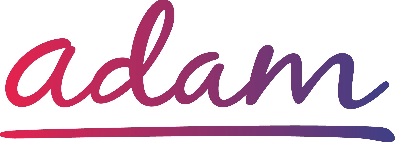 Terminology
Dynamic Purchasing System (DPS) = contracting method
SProc.Net = system used to manage the DPS
adam = company that owns the system
Requirement = need for a care package to be delivered
Service Agreement = individual contract to deliver a care package
Service Receipt = receipt for the delivery of a care package
Onboarding
Buying
Billing
Contract Notice Established
Complete Entry Criteria (Accreditation and Enrolment
Requirement Created
Requirement Distributed
Offer Submitted
Offer Reviewed
Contract Awarded
Create and Submit Service Receipt
Invoice
Self Bill
Payment
Contract Management
Becoming an Approved Provider
Accreditation and Enrolment
 Insurances
 Company Information
 Mandatory Exclusion Questions
 Discretionary Exclusion
 Method Statements
Timetable
Establishment: Friday 13th May 2016

Complete Entry Criteria: Friday 3rd June 2016

Training: 13th June – 1st July 2016

System Go Live: Monday 27th June 2016